Nelétaví ptáci
Pštrosi a tučňáci
Pštrosi
Ptáci, kteří ztratili schopnost létat
Mají redukovaná křídla
Jsou považováni za největší žijící ptáky

Vyhynulý zástupce – MOA
Žil na Novém Zélandu
Pštros dvouprstý
Znaky:
Dlouhý krk
Silné nohy s 2 prsty – rychlost až 70 km/h
Zakrnělá křídla
Měkké peří – slouží jako izolace
Má velké oči – oko je chráněno 3. víčkem MŽURKOU před prachem a pískem
Potrava: rostlinná
Samec se liší od samice barvou peří – samec má peří černé
Váha samce: 100 kg, výška: 2 – 2,5 m
Dožívá se až 75 let
Žije v Africe
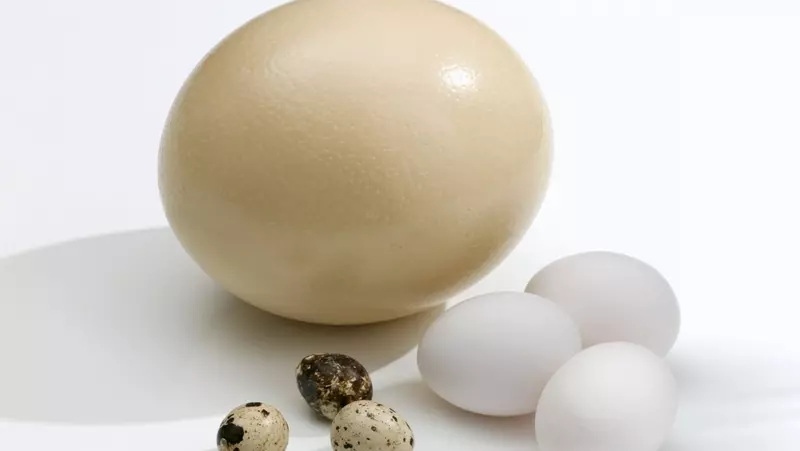 Nandu Pampový
Žije v Jižní Americe
Emu Australský
Žije v Austrálii
kivi
Noční pták žijící na Novém Zélandu
Tučňáci
Nelétaví ptáci

Přizpůsobeni stavbou těla k potápění a plavání

Existuje asi 18 druhů
tučŇáci
TuČŇák Císařský - největší
TučŇák nejmenší - nejmenší
Znaky
Torpédovitý tvar těla
Typické zbarvení (černá záda, bílé břicho)
Tělo kryto krátkým, mastným, tuhým peřím
Křídla ve tvaru vesla
Mezi prsty plovací blány
Silný, lehce zahnutý zobák – uchopení kořisti
Nemají duté kosti plněné vzduchem, proto se lépe potápí (hloubka 10 – 20 m)
Potrava:  ryby
Dokážou žít v mrazivých teplotách – silná vrstva podkožního tuku
Plavou rychlostí 10 km/h
Tučňák Oslí
Nejrychleji plave – až 40 km/h